8-2
This work is licensed under a Creative Commons Attribution-ShareAlike 4.0 International License.
Please add this statement to all the videos you create.
English Bible quotes are from the World English Bible US, which is in the public domain.
[Speaker Notes: checked]
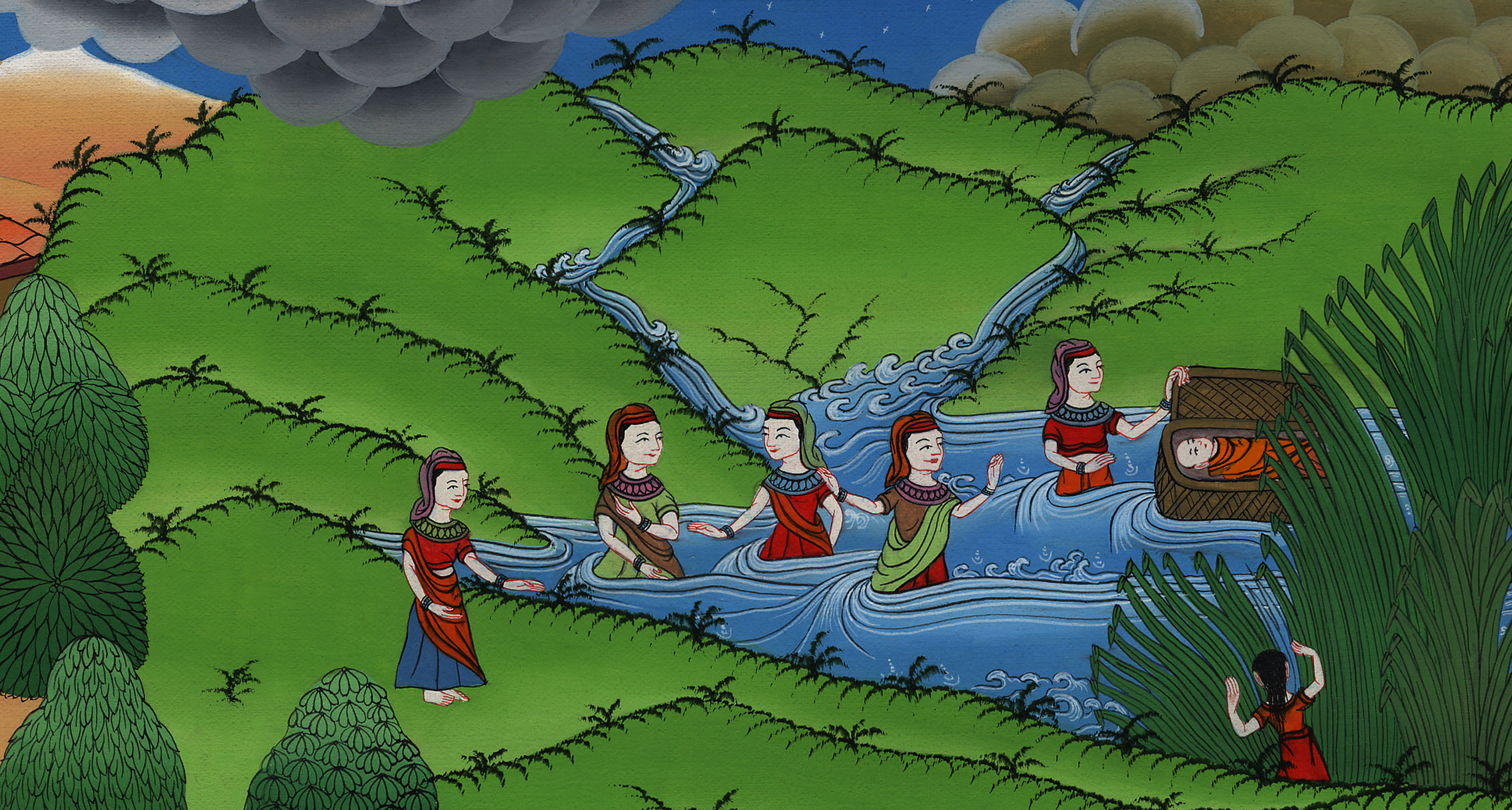 Baby Moses – Exodus 1:15 -2:10
Baby Moses – Exodus 1:15 – 2:10
[Speaker Notes: First draft]
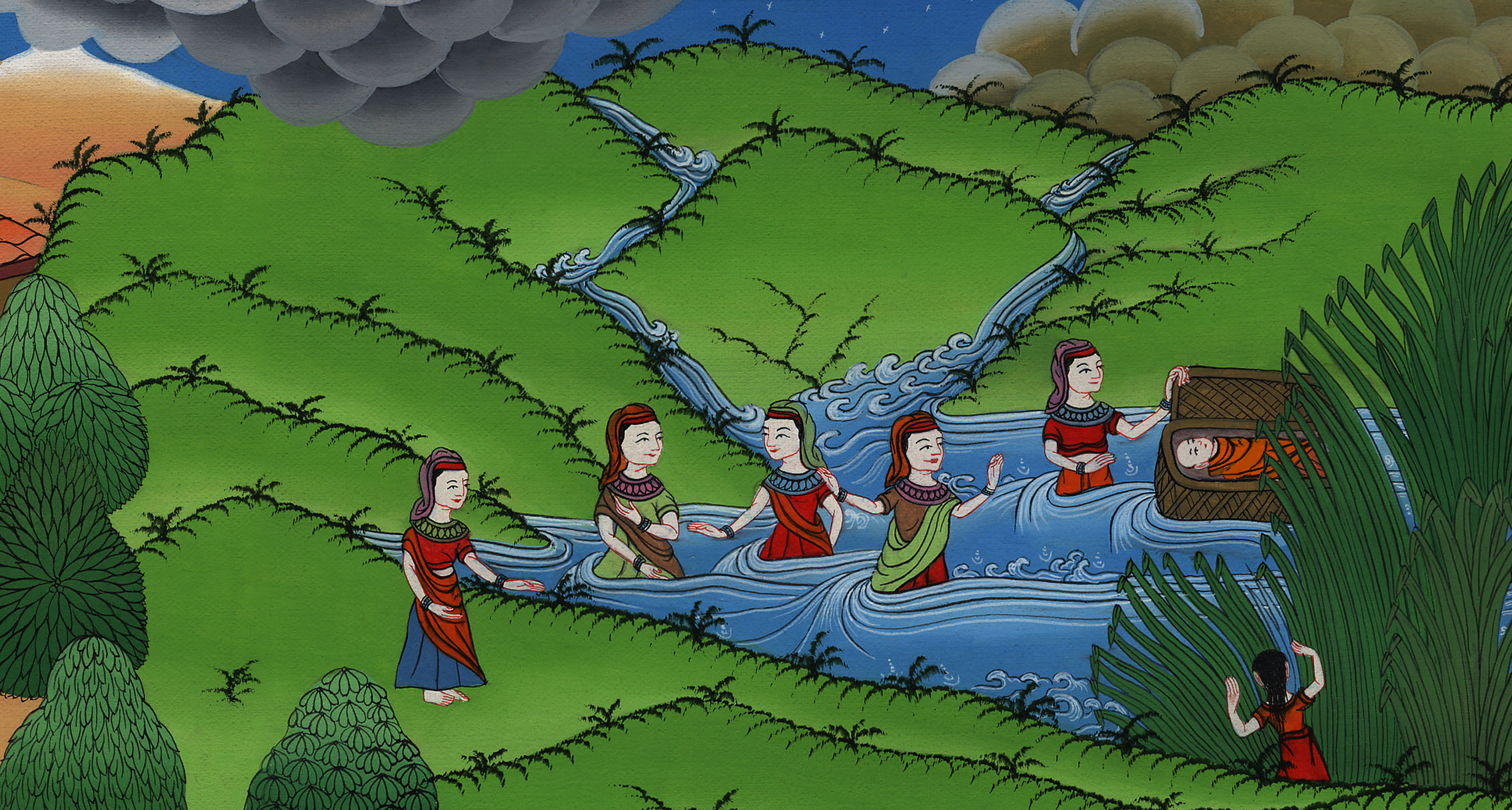 Baby Moses – Exodus 1:15 -2:10
15The king of Egypt spoke to the Hebrew midwives, of whom the name of the one was Shiphrah, and the name of the other Puah,
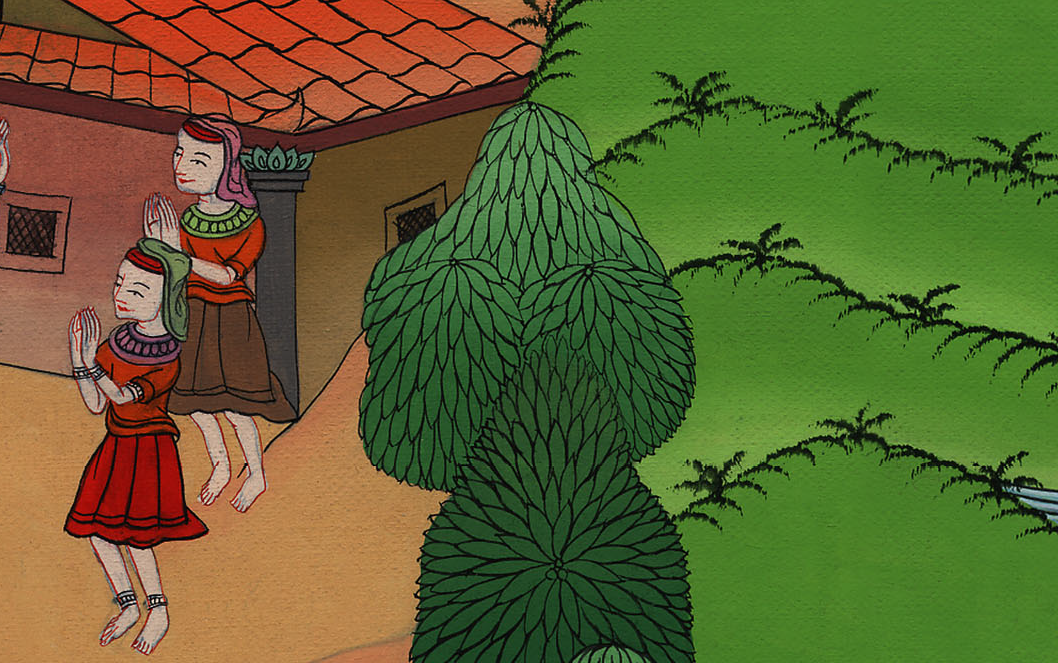 Exodus 1:15
16and he said, “When you perform the duty of a midwife to the Hebrew women, and see them on the birth stool, if it is a son, then you shall kill him; but if it is a daughter, then she shall live.”
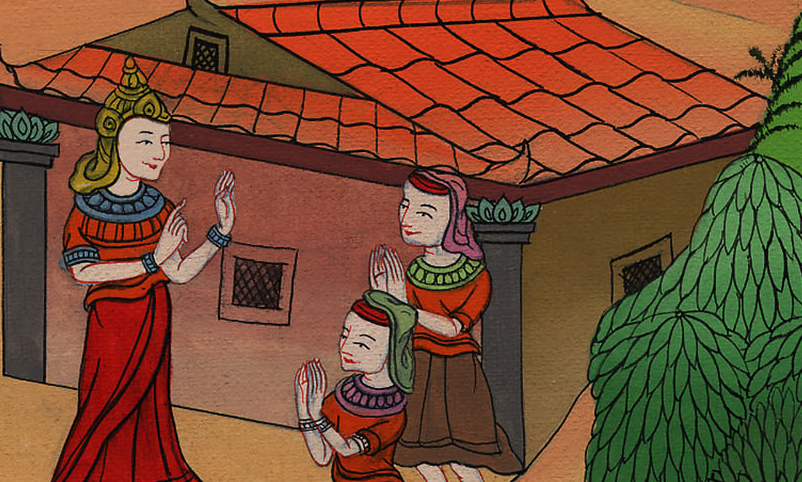 Exodus 1:16
17But the midwives feared God, and didn’t do what the king of Egypt commanded them, but saved the baby boys alive.
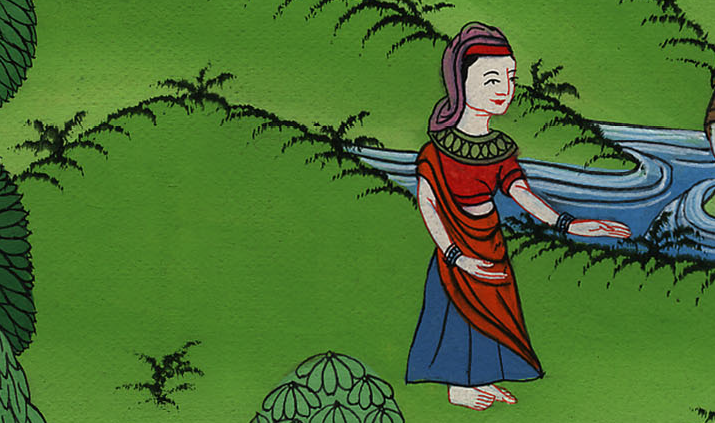 Exodus 1:17
18The king of Egypt called for the midwives, and said to them, “Why have you done this thing and saved the boys alive?”
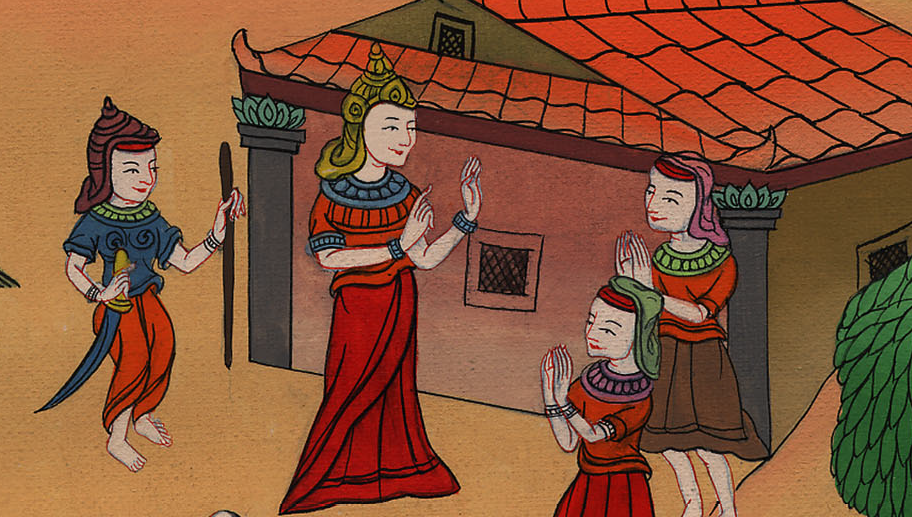 Exodus 1:18
19The midwives said to Pharaoh, “Because the Hebrew women aren’t like the Egyptian women; for they are vigorous and give birth before the midwife comes to them.”
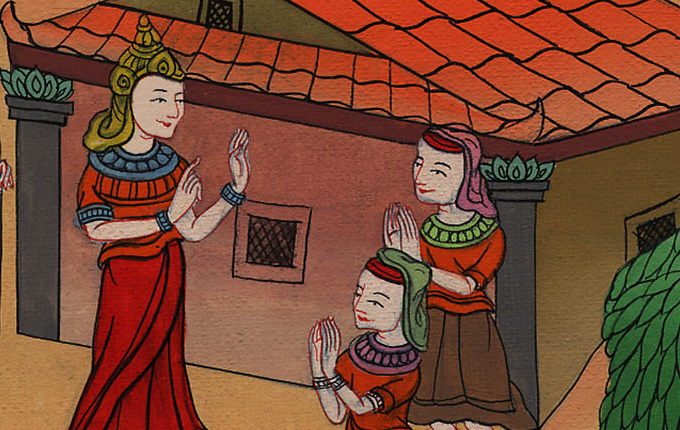 Exodus 1:19
20God dealt well with the midwives, and the people multiplied, and grew very mighty.
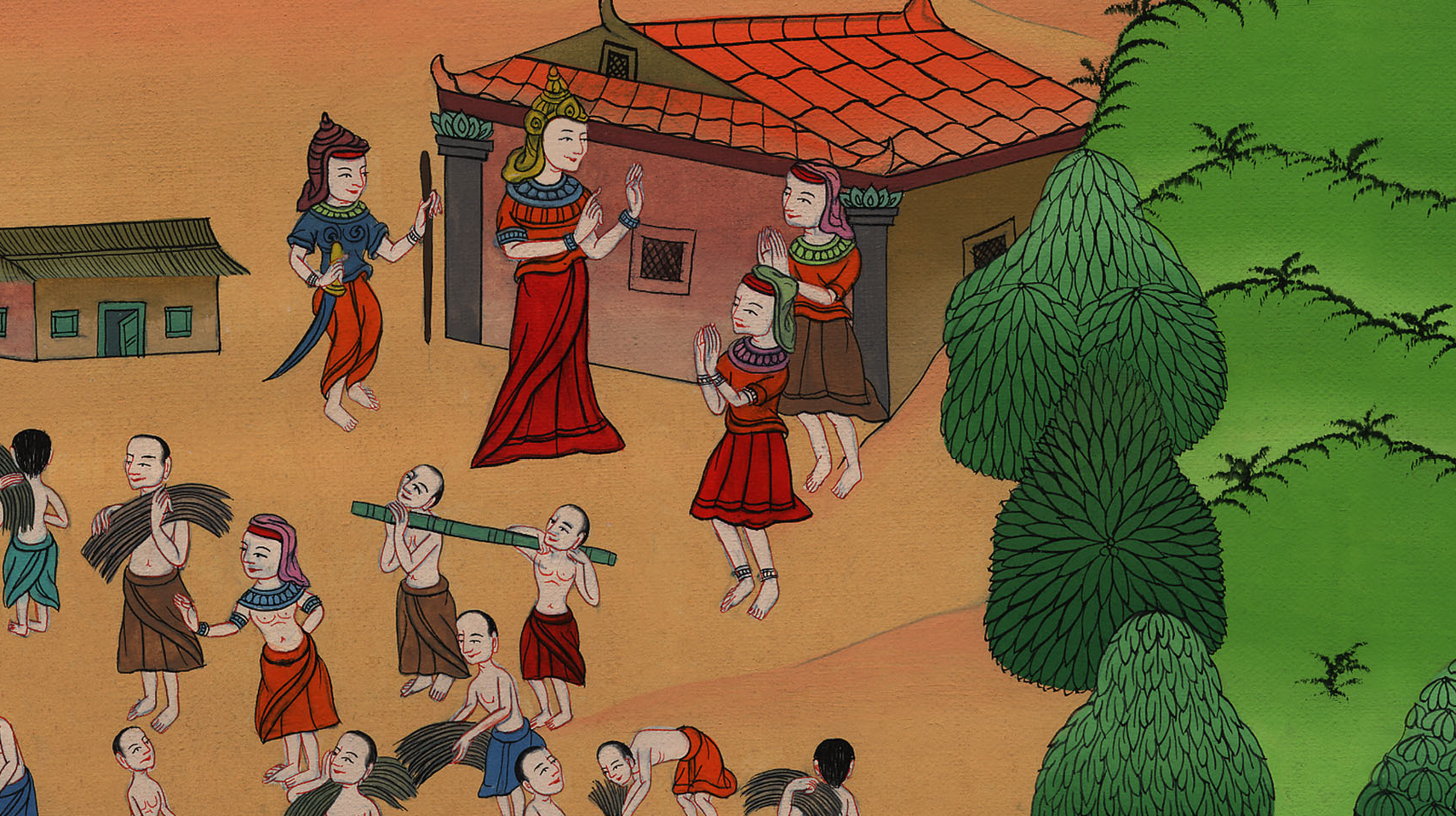 Exodus 1:20
22Pharaoh commanded all his people, saying, “You shall cast every son who is born into the river, and every daughter you shall save alive.”
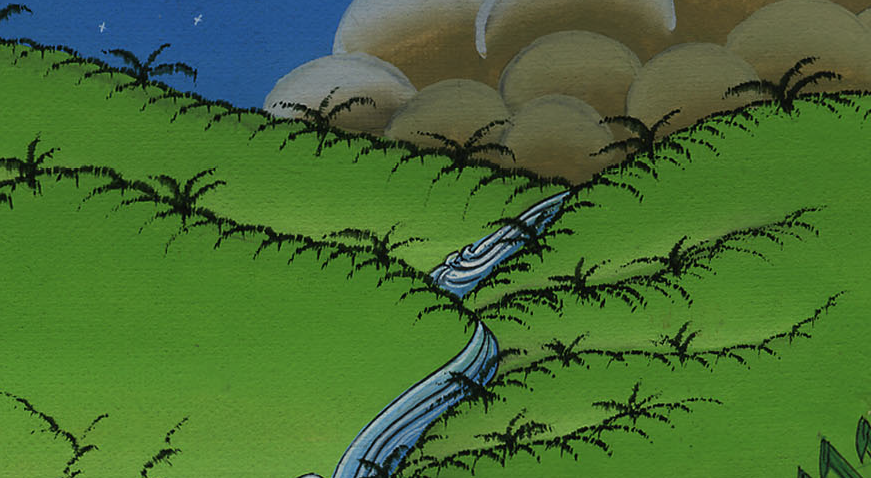 Exodus 1:22
1A man of the house of Levi went and took a daughter of Levi as his wife.
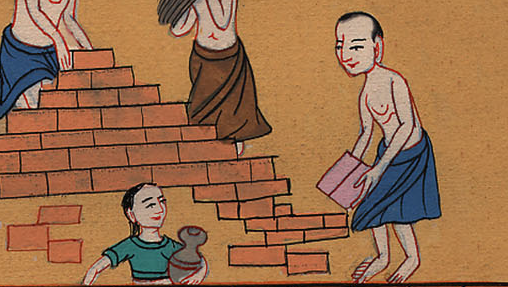 Exodus 2:1
2The woman conceived and bore a son. When she saw that he was a fine child, she hid him three months.
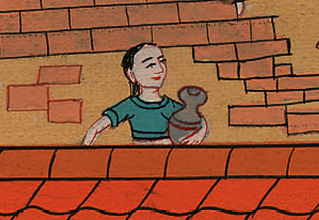 Exodus 2:2
3When she could no longer hide him, she took a papyrus basket for him, and coated it with tar and with pitch. She put the child in it, and laid it in the reeds by the river’s bank.
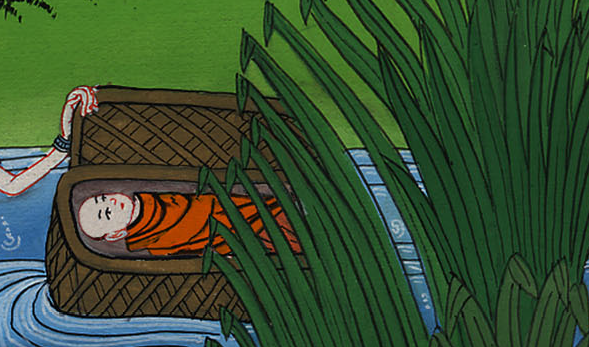 Exodus 2:3
4His sister stood far off, to see what would be done to him.
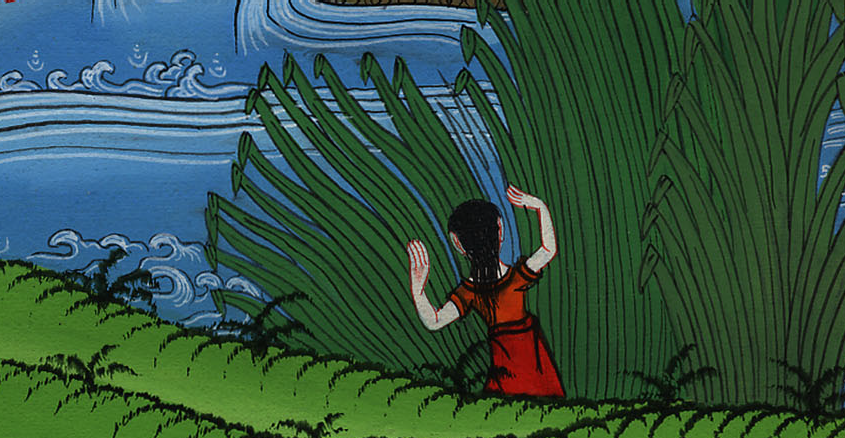 Exodus 2:4
5Pharaoh’s daughter came down to bathe at the river. Her maidens walked along by the riverside. She saw the basket among the reeds, and sent her servant to get it.
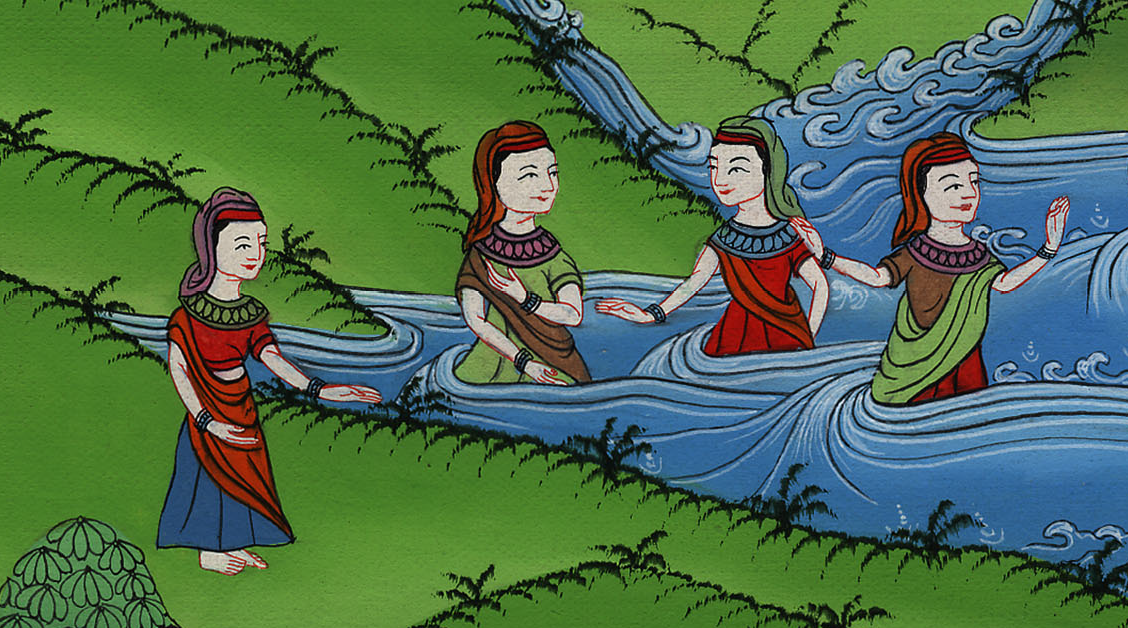 Exodus 2:5
6She opened it, and saw the child, and behold, the baby cried. She had compassion on him, and said, “This is one of the Hebrews’ children.”
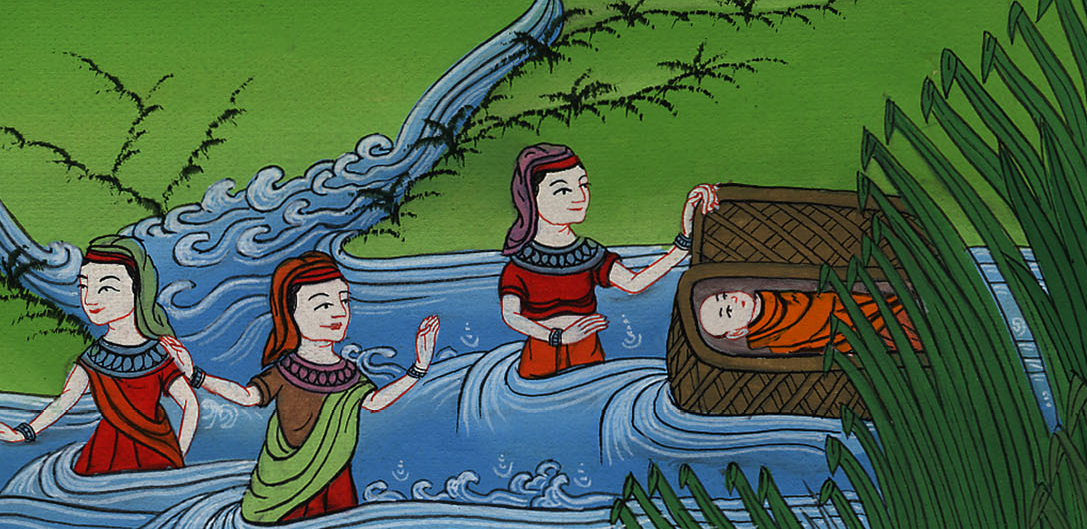 Exodus 2:6
7Then his sister said to Pharaoh’s daughter, “Should I go and call a nurse for you from the Hebrew women, that she may nurse the child for you?”
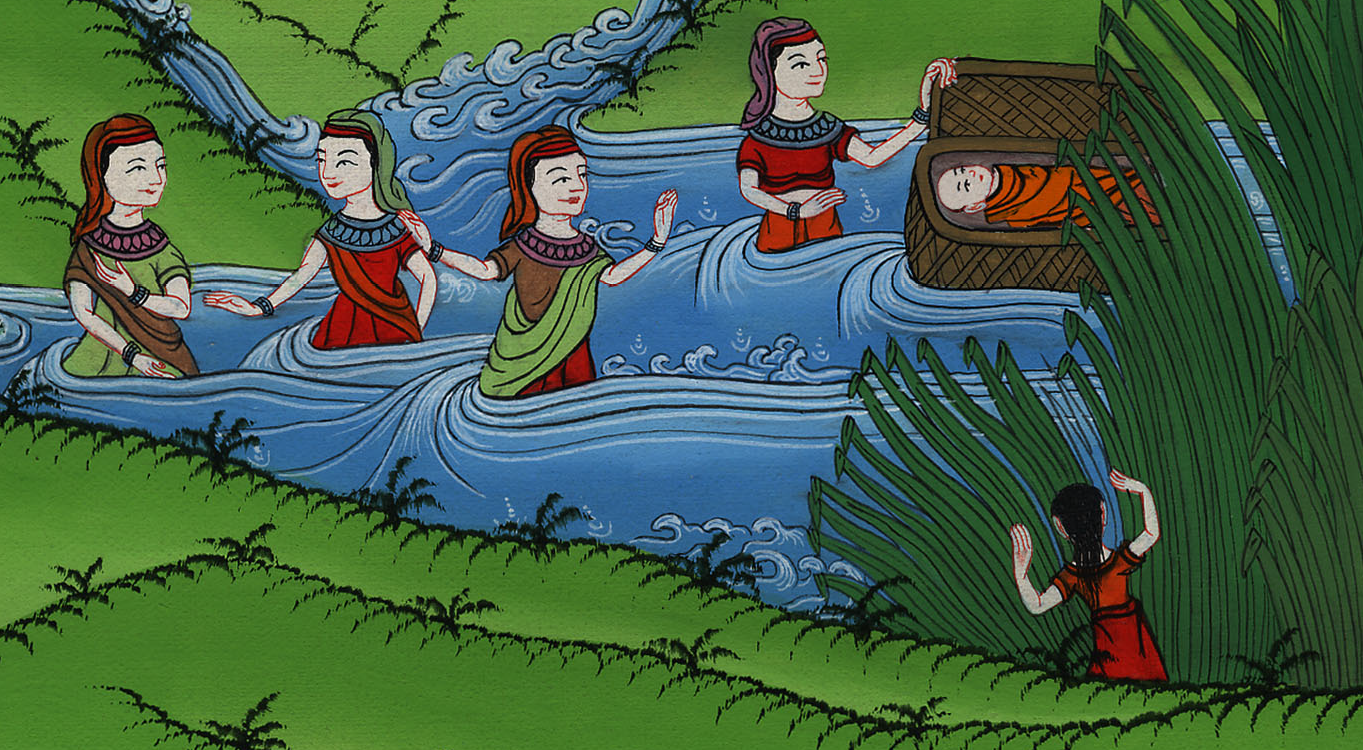 Exodus 2:7
8Pharaoh’s daughter said to her, “Go.”
The young woman went and called the child’s mother.
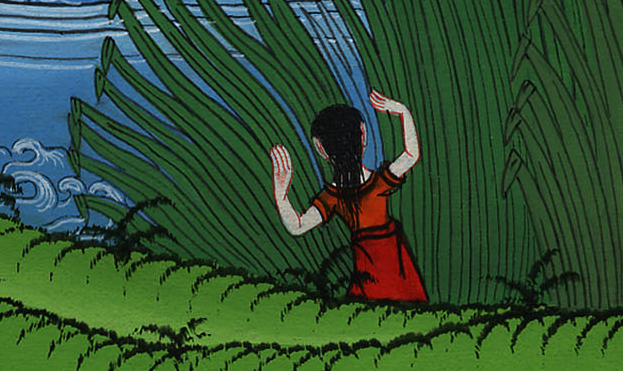 Exodus 2:8
9Pharaoh’s daughter said to her, “Take this child away, and nurse him for me, and I will give you your wages.”
The woman took the child, and nursed it.
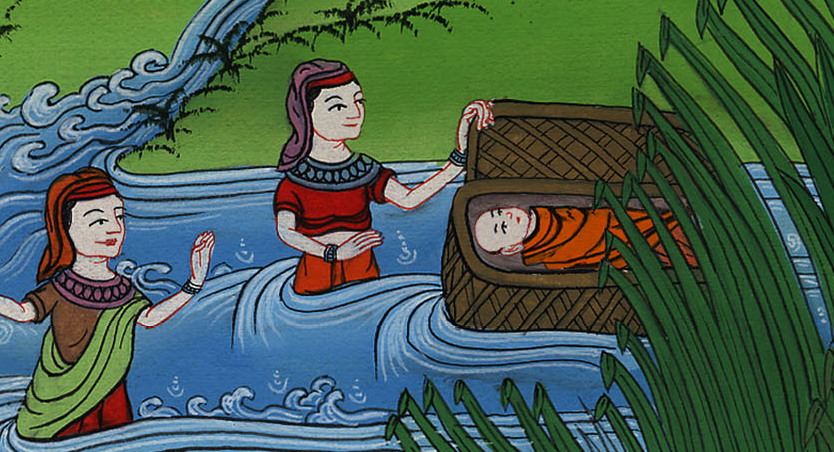 Exodus 2:9
10The child grew, and she brought him to Pharaoh’s daughter, and he became her son. She named him Moses, and said, “Because I drew him out of the water.”
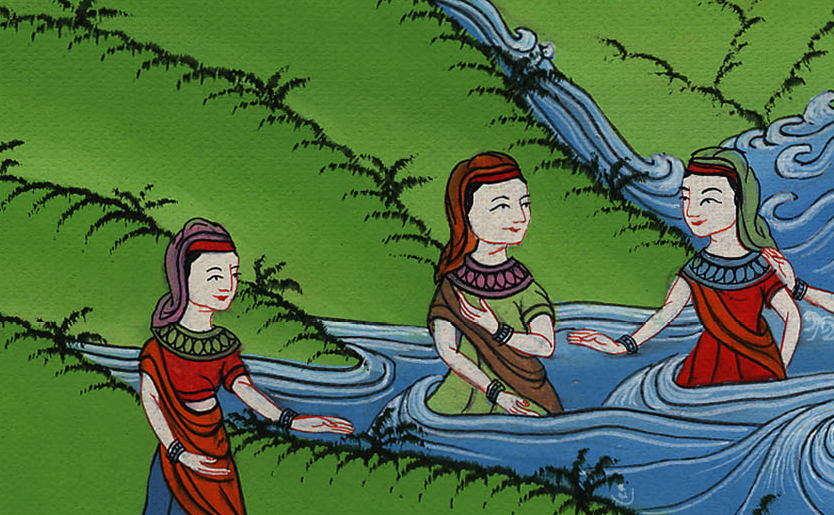 Exodus 2:10